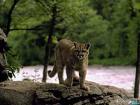 Домашние и 
дикие животные
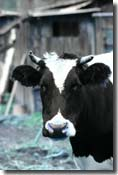 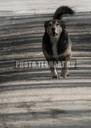 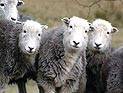 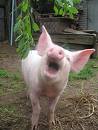 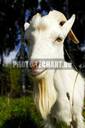 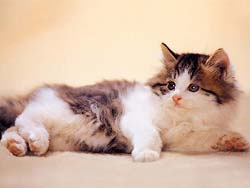 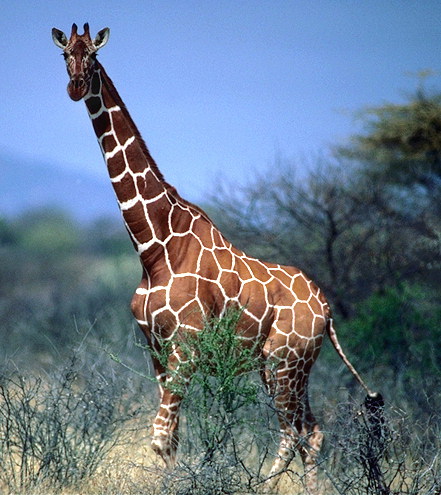 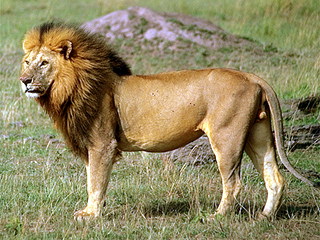 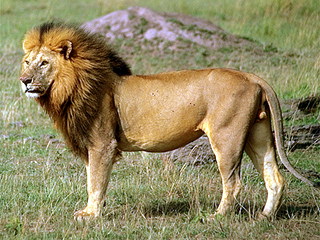 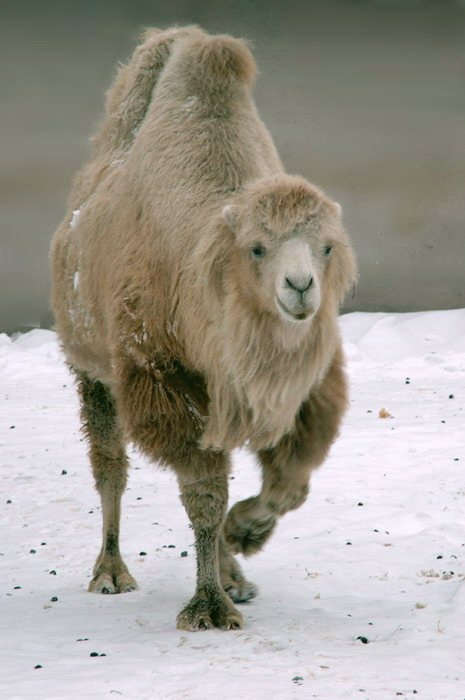 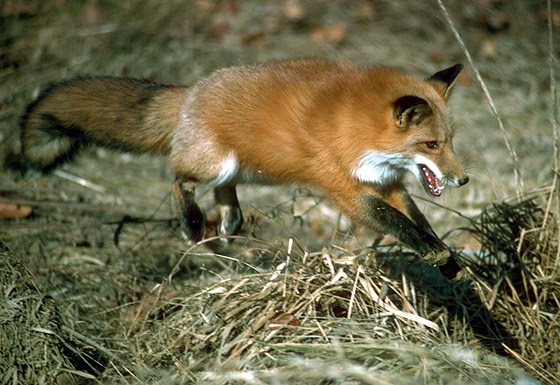 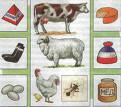 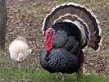 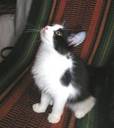 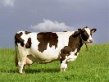 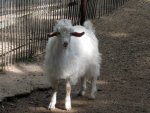 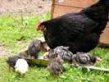 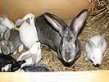 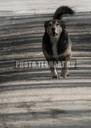 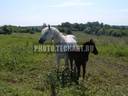 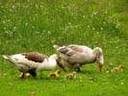 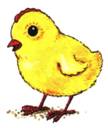 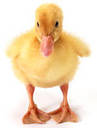 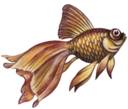 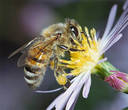